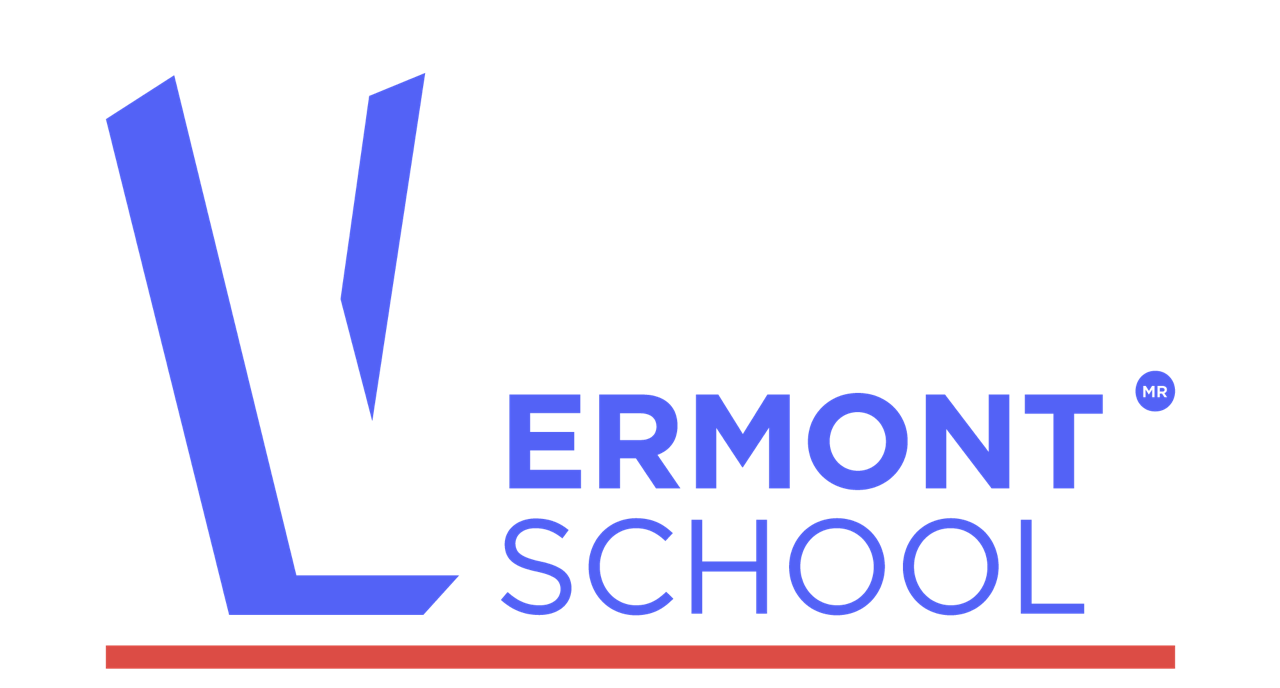 Colegio Vermont
“Somos luz en la oscuridad”
Calve:1236
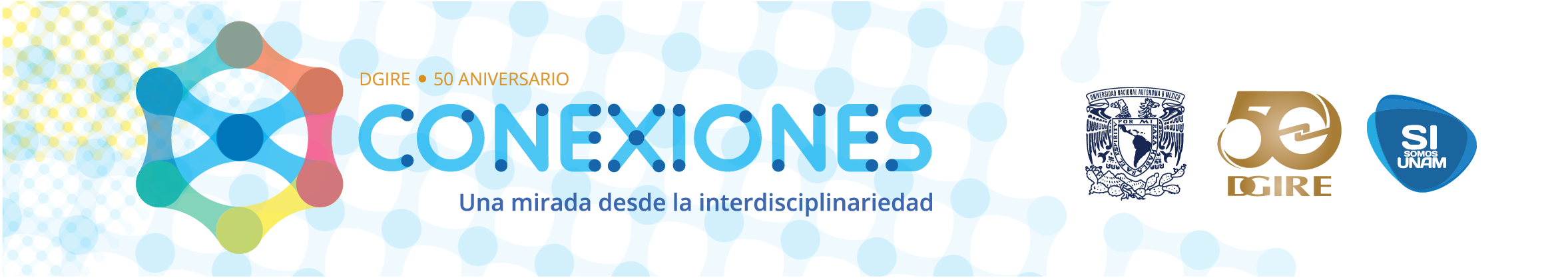 EL DEPORTE EN EL SIGLO XXI
4° Preparatorio
Etapa 2
Ciclo escolar 2021 - 2022
Profesores interdisciplinarios
Rodrigo Hernández 
Asignatura: Historia
Ana Karen Rodríguez
Asignatura: Geografía 
Salvador Jiménez 
Asignatura: Educación Física
Introducción
El deporte paralímpico a nivel mundial tiene poca visibilidad y alcance, pese a la relevancia que este tiene para la vida cotidiana de sus deportistas y de personas con diversas discapacidades. Además, es sabido que algunos deportistas que compiten en estas pruebas atléticas sufrieron sus discapacidades como consecuencia de conflictos bélicos.
Objetivo General
El objetivo de este trabajo es analizar la relación entre las guerras del siglo XXI y el deporte paralímpico durante la misma centuria.
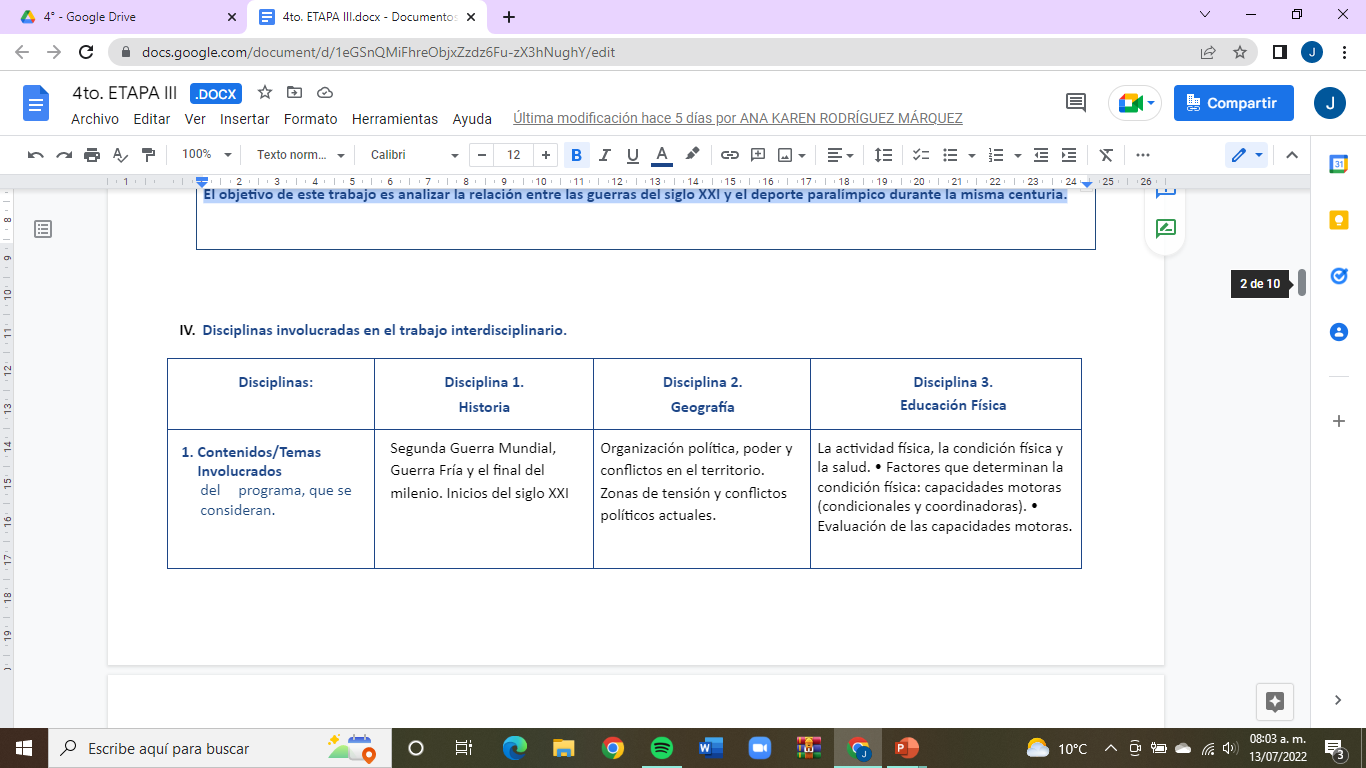 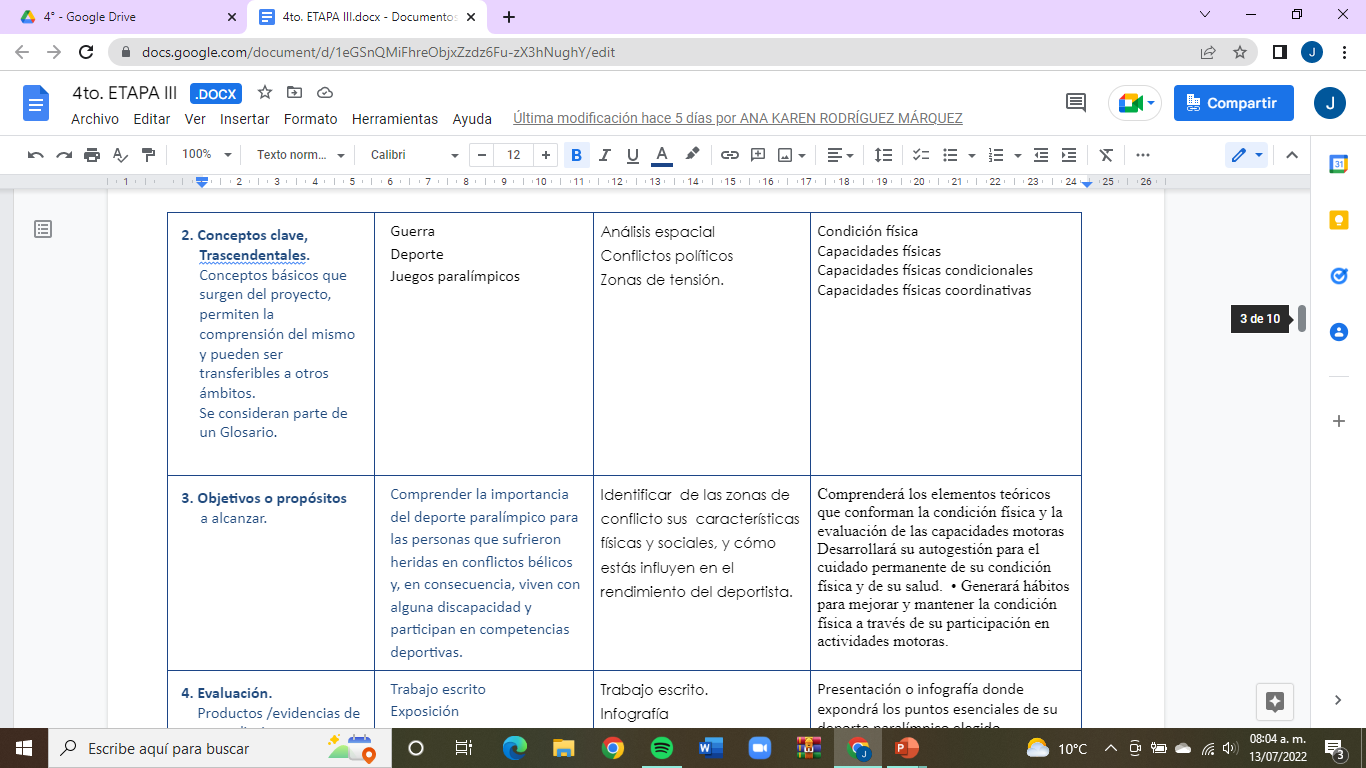 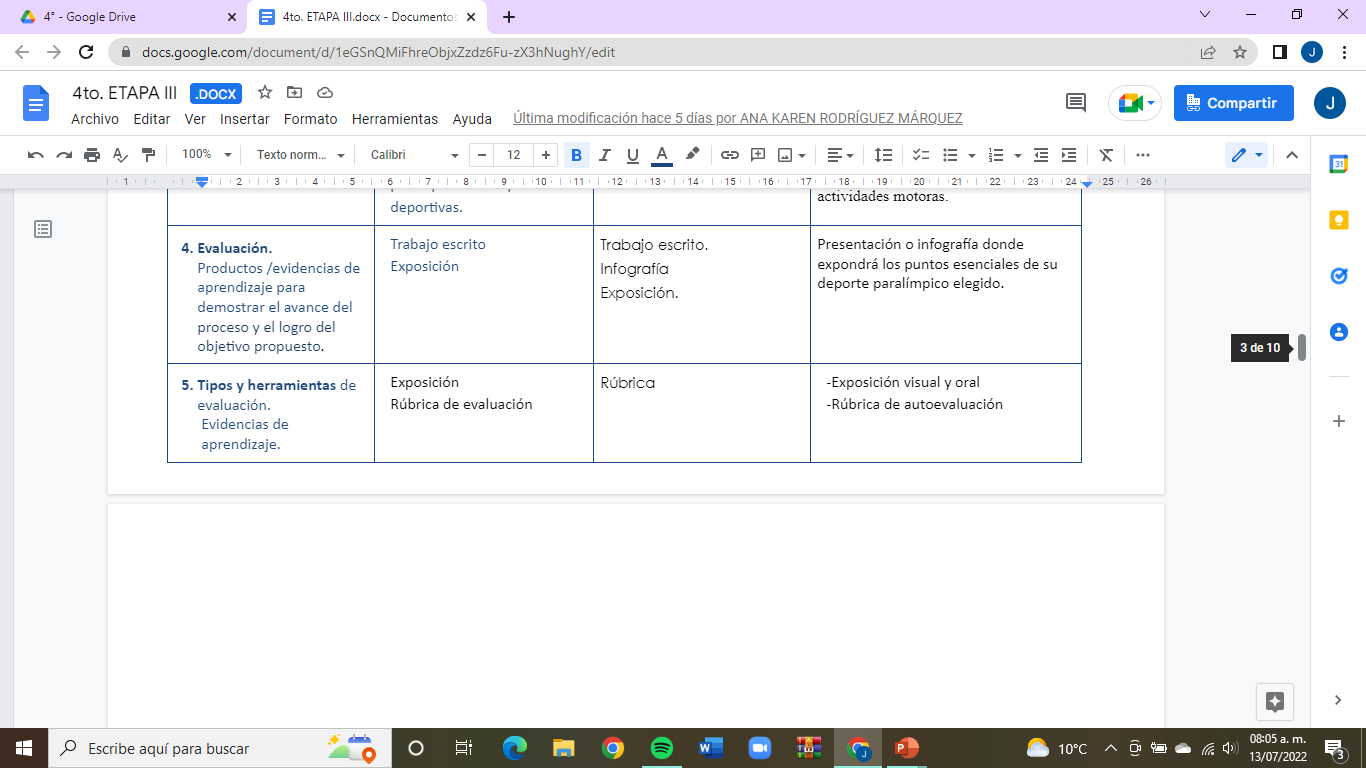 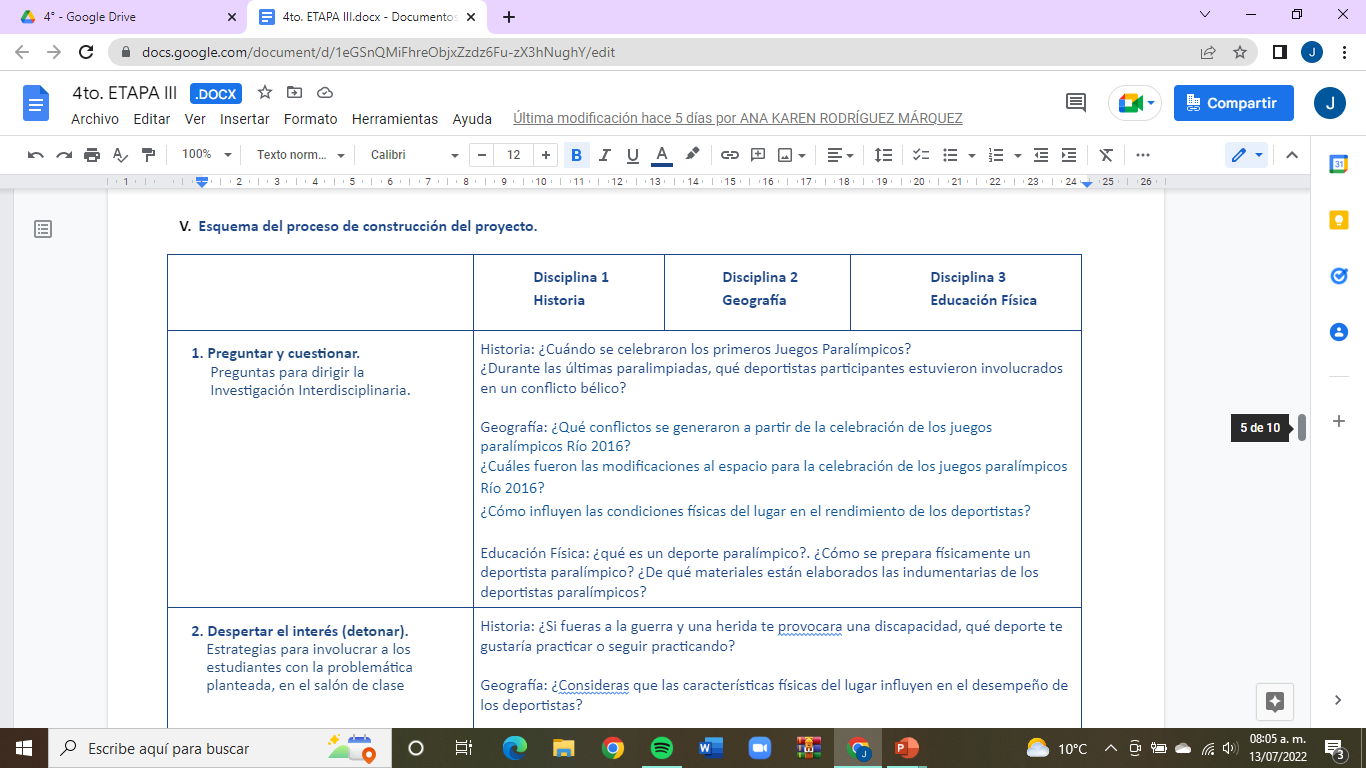 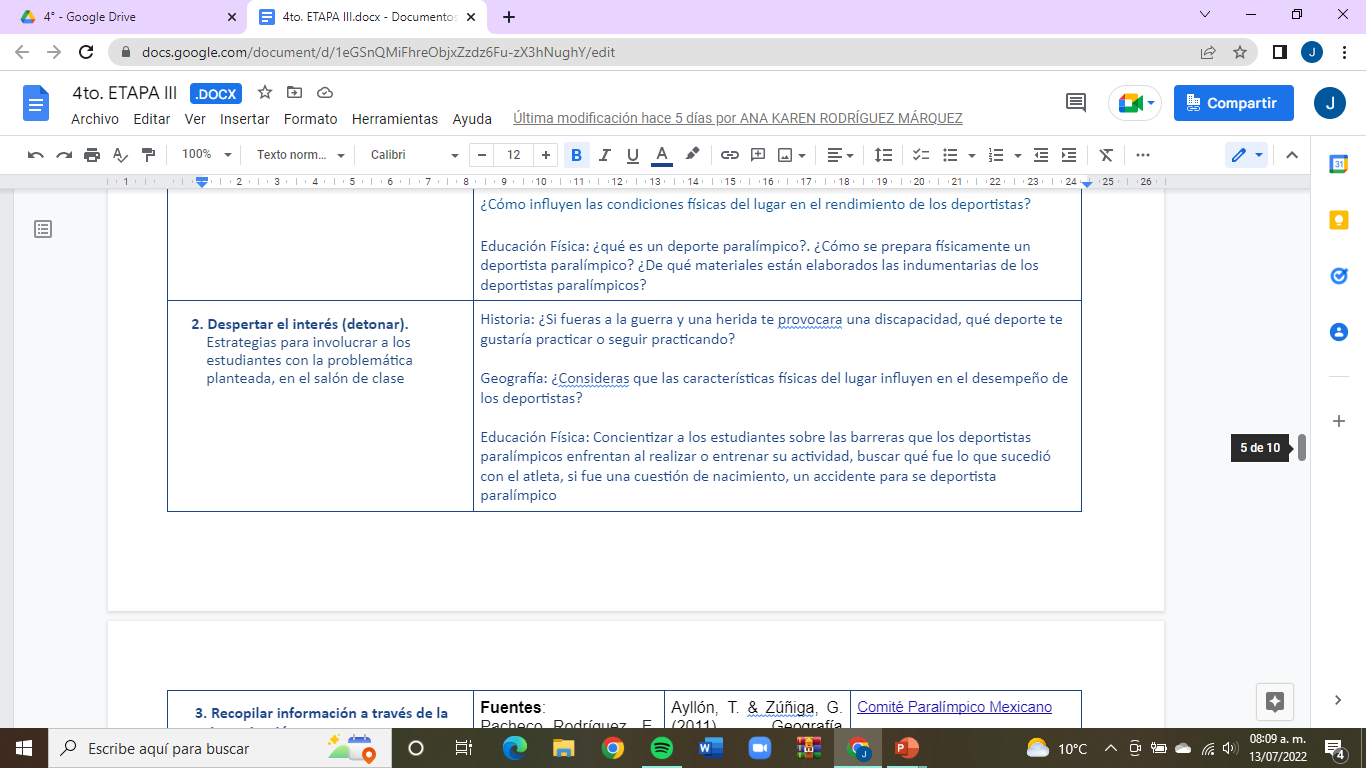 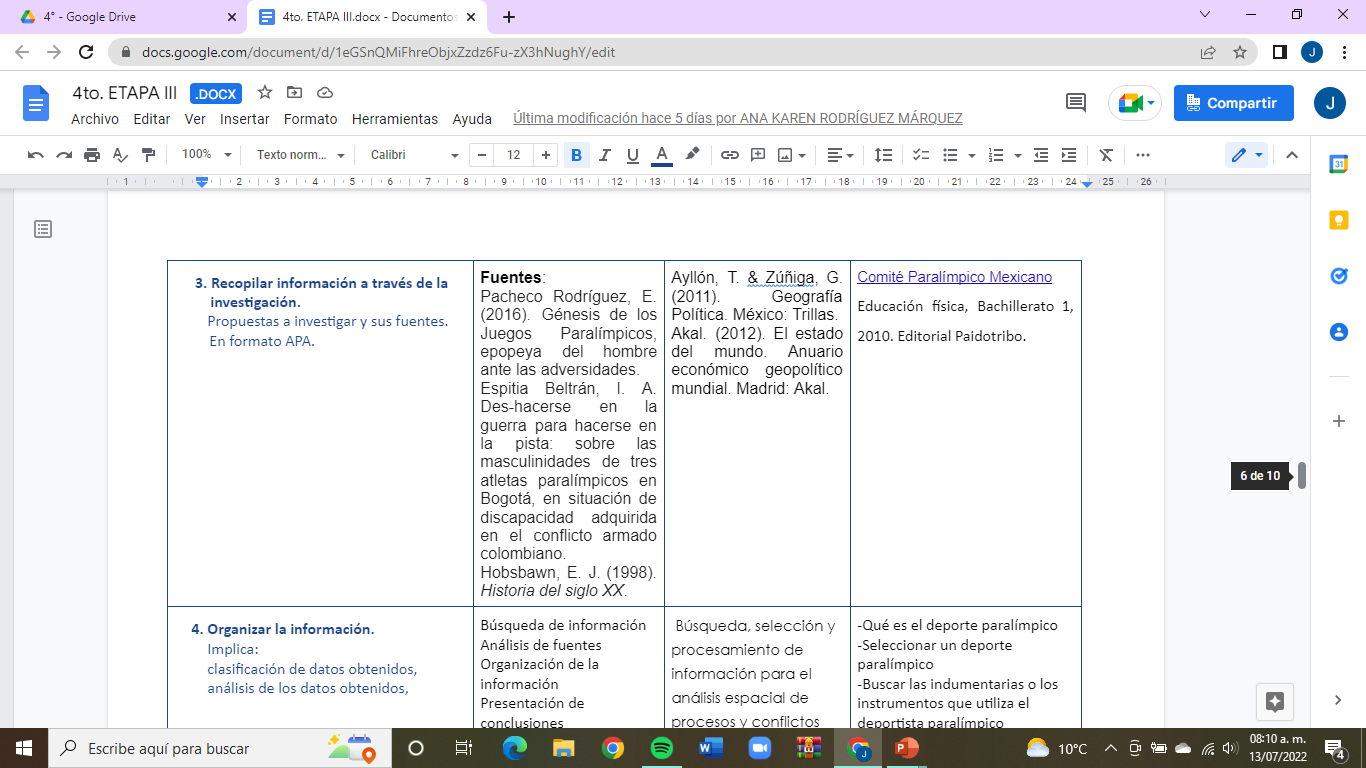 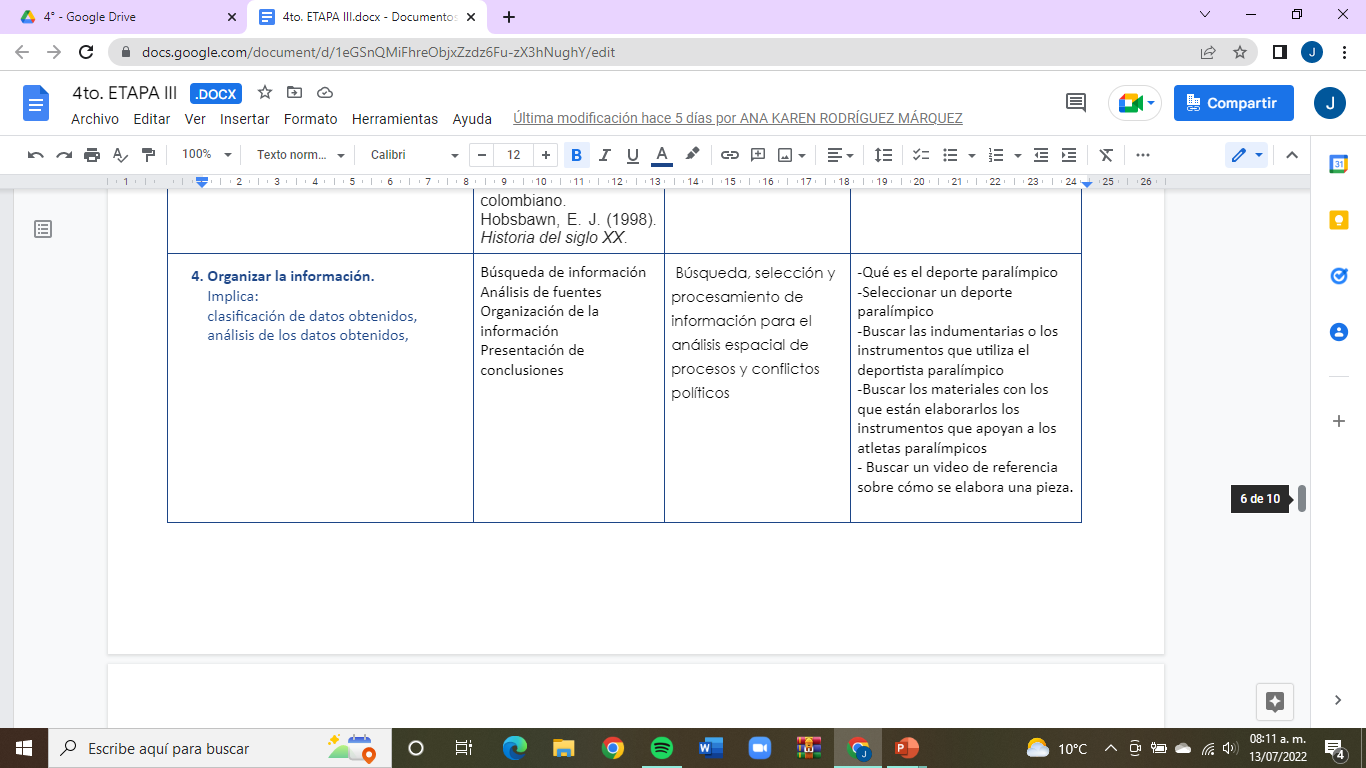 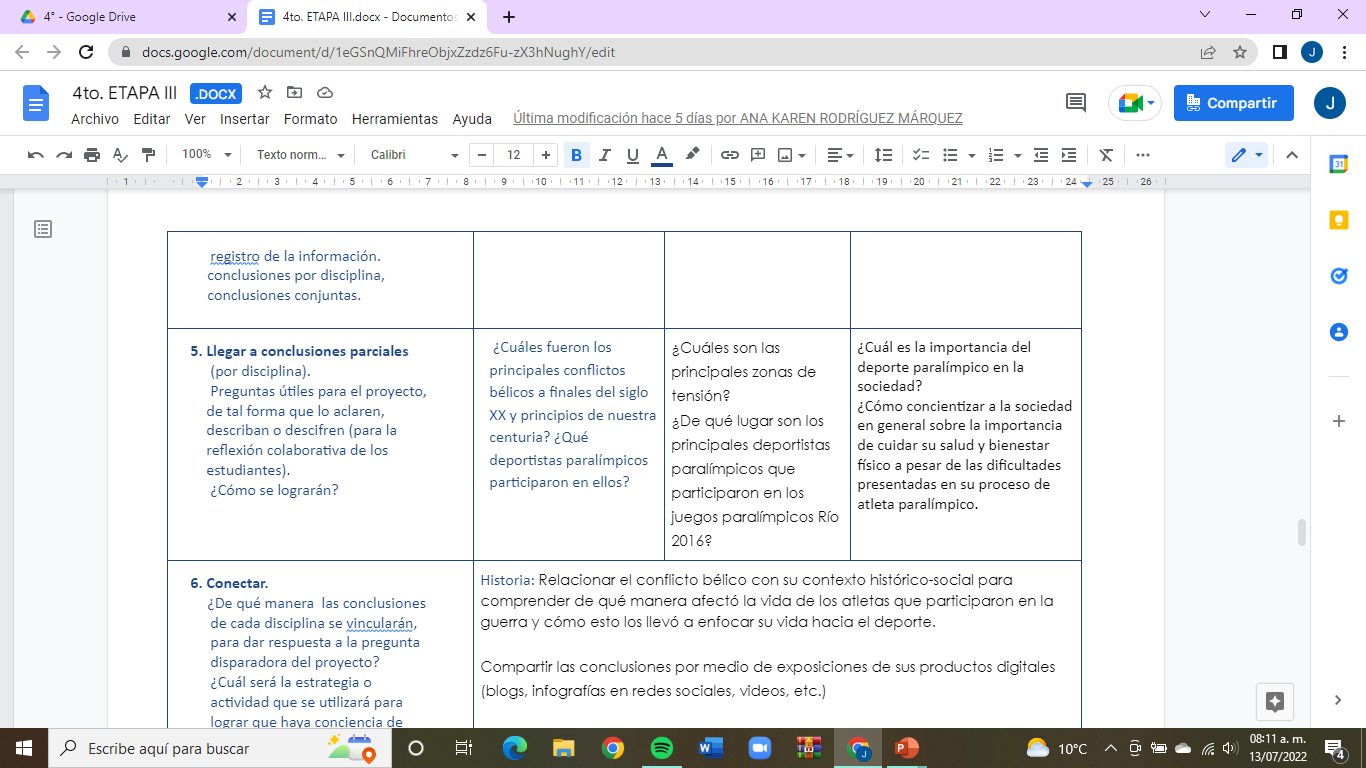 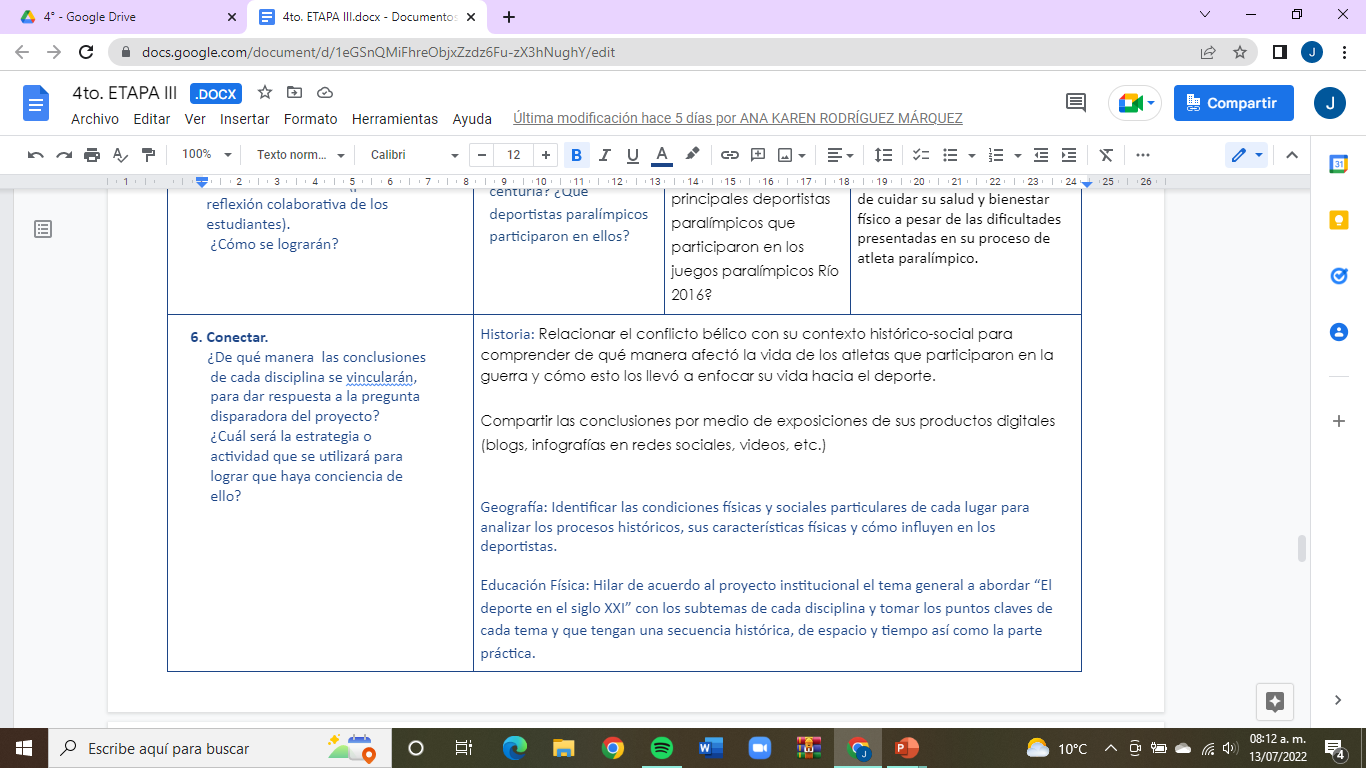 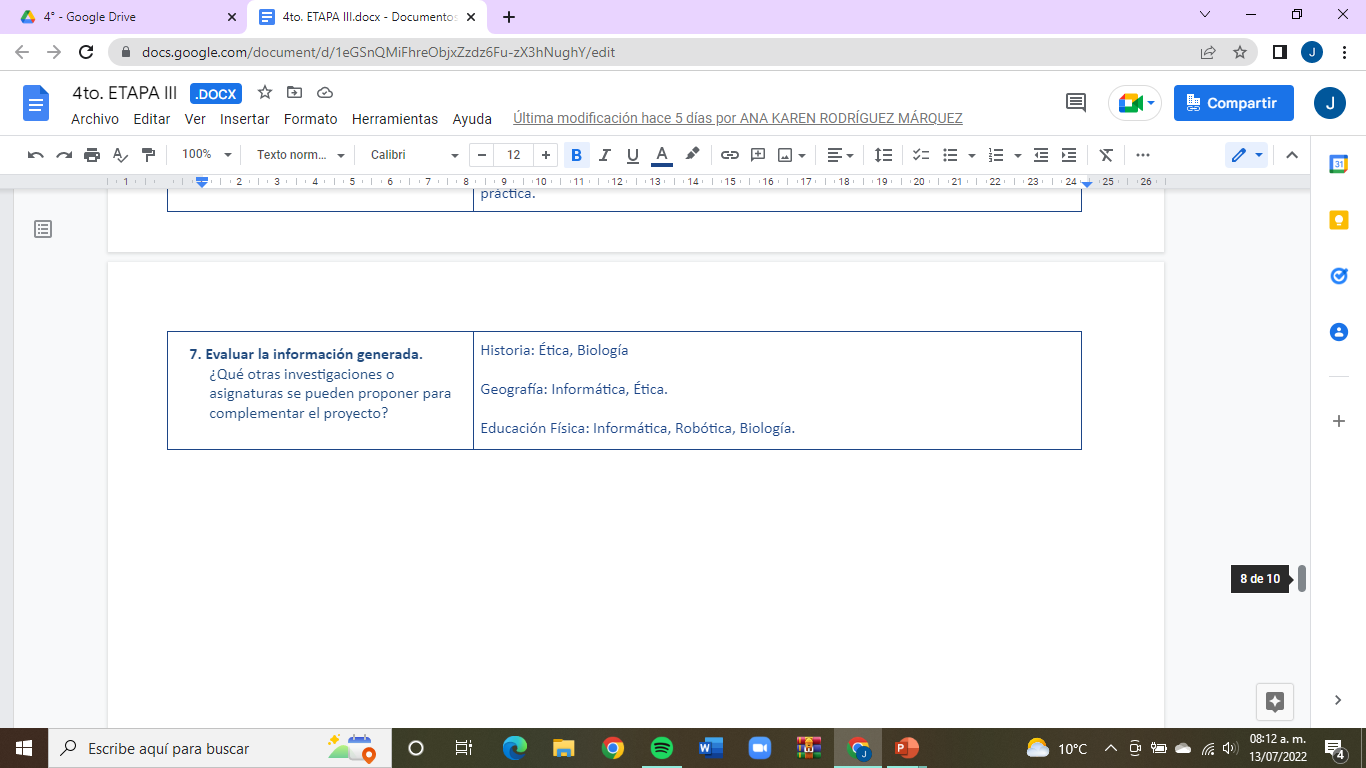 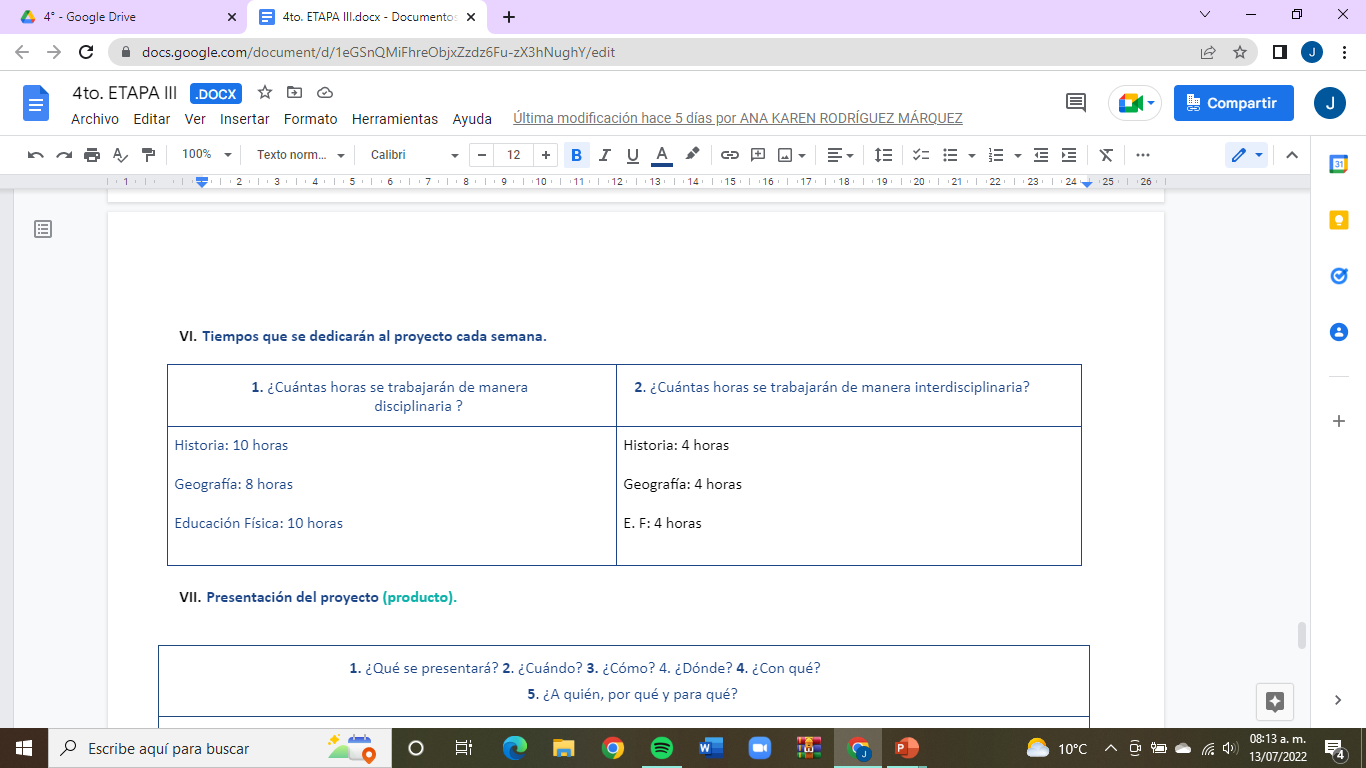 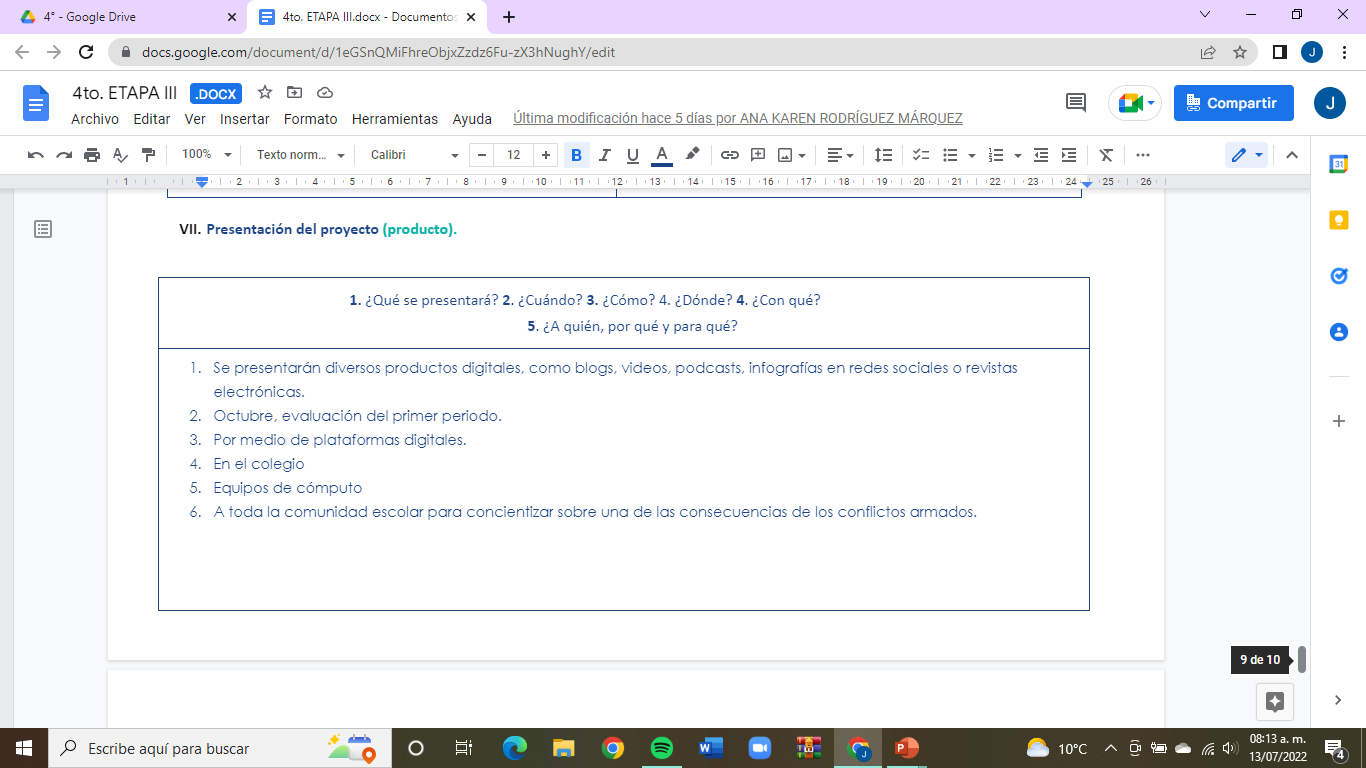 Productos digitales
Revista digital “Deporte Mundial”
https://drive.google.com/file/d/1WpTZxxT4wUYr7KJnLjG6alUWlUq-HDWm/view?usp=sharing
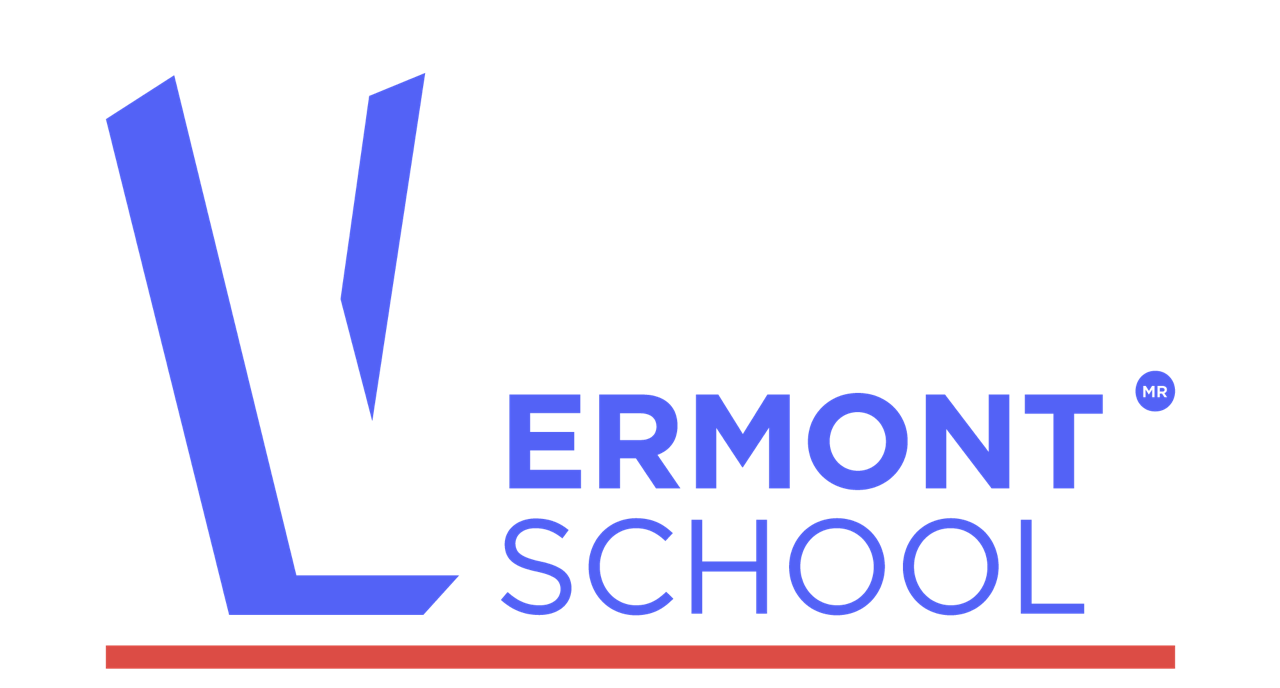 Ciclo Escolar 2021 – 2022

Colegio Vermont

Plantel San Jerónimo
Av. San Francisco 109, Barrio San Francisco, 
La Magdalena Contreras, 
10500 Ciudad de México, CDMX
Tel. 55 56522812